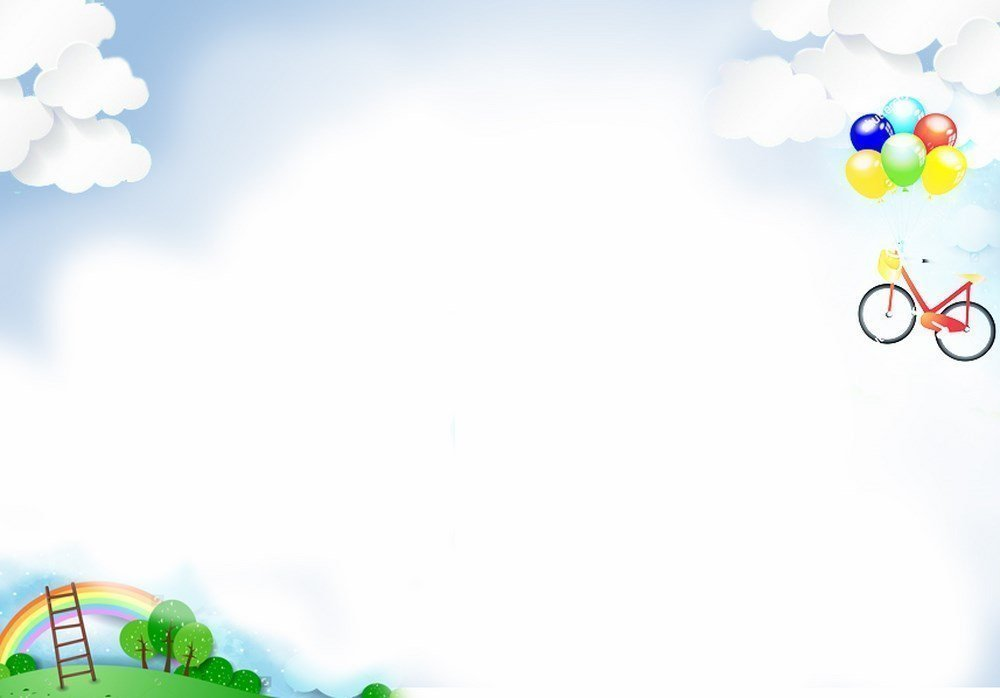 PHÒNG GIÁO DỤC VÀ ĐÀO TẠO QUẬN LONG BIÊN
TRƯỜNG MẦM NON TRÀNG AN
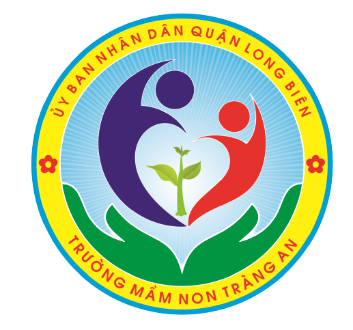 LĨNH VỰC PHÁT TRIỂN NGÔN NGỮ
Đề tài: Làm quen chữ cái v, r
Giáo viên: Nguyễn Thị Thủy
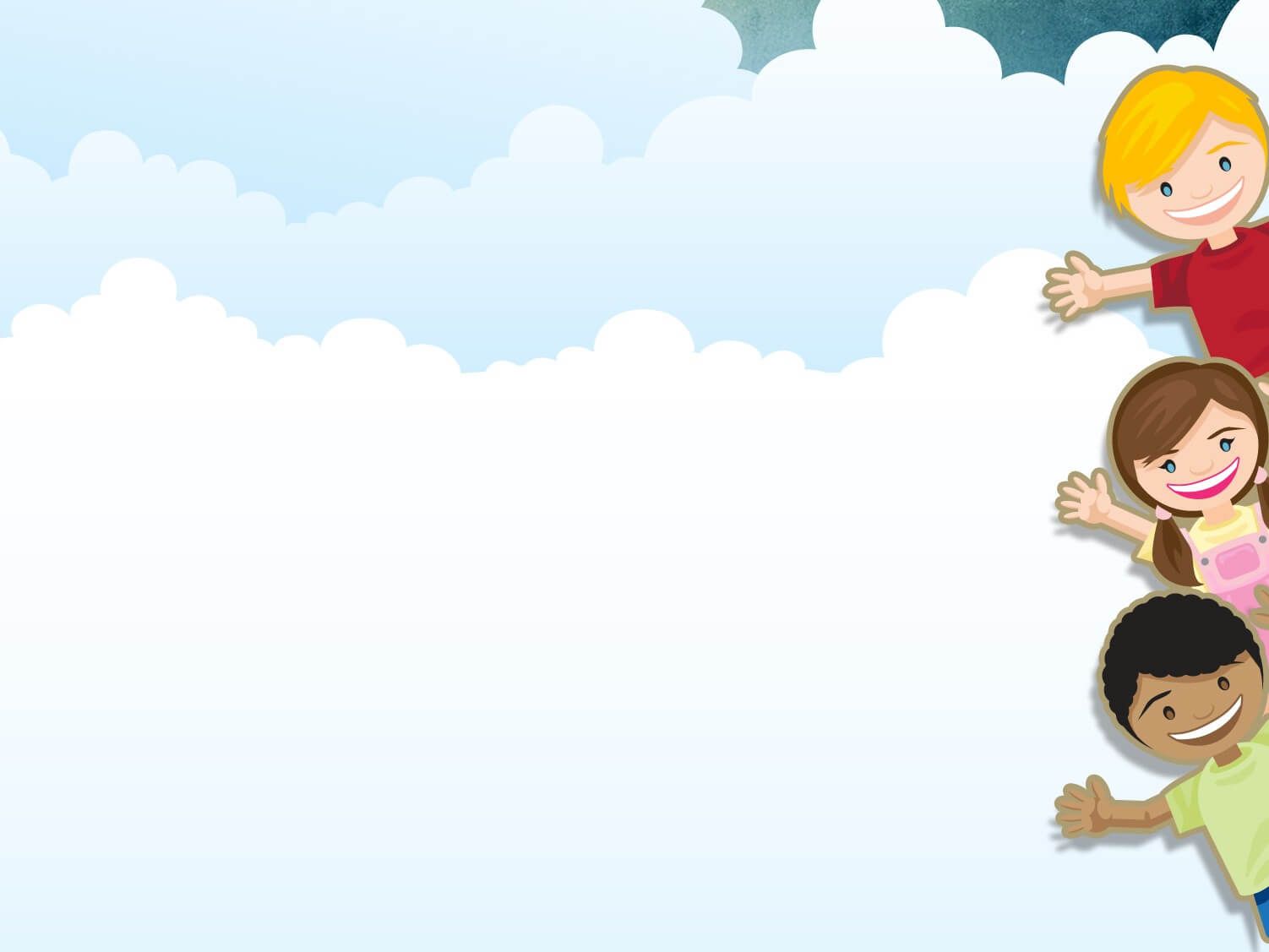 Mục đích – yêu cầu
* Kiến thức:
- Trẻ nhận biết và phát âm đúng các chữ cái v, r.
- Trẻ nhận ra các chữ cái đã học có trong các từ chỉ hình ảnh
- Trẻ biết cấu tạo, đặc điểm của chữ v, r.
- Trẻ nhận biết các kiểu chữ v, r (in thường, viết thường, in hoa)
* Kỹ năng: 
- Luyện phát âm chính xác chữ cái v, r.
- So sánh những đặc điểm giống và khác nhau giữa các chữ cái v, r.
- Trẻ biết phối hợp với các bạn trong nhóm chơi, trả lời câu hỏi đúng nội dung. 
 * Thái độ:
- Trẻ vui vẻ, hứng thú, tích cực tham gia vào các hoạt động.
- Trẻ mạnh dạn trả lời câu hỏi của cô.
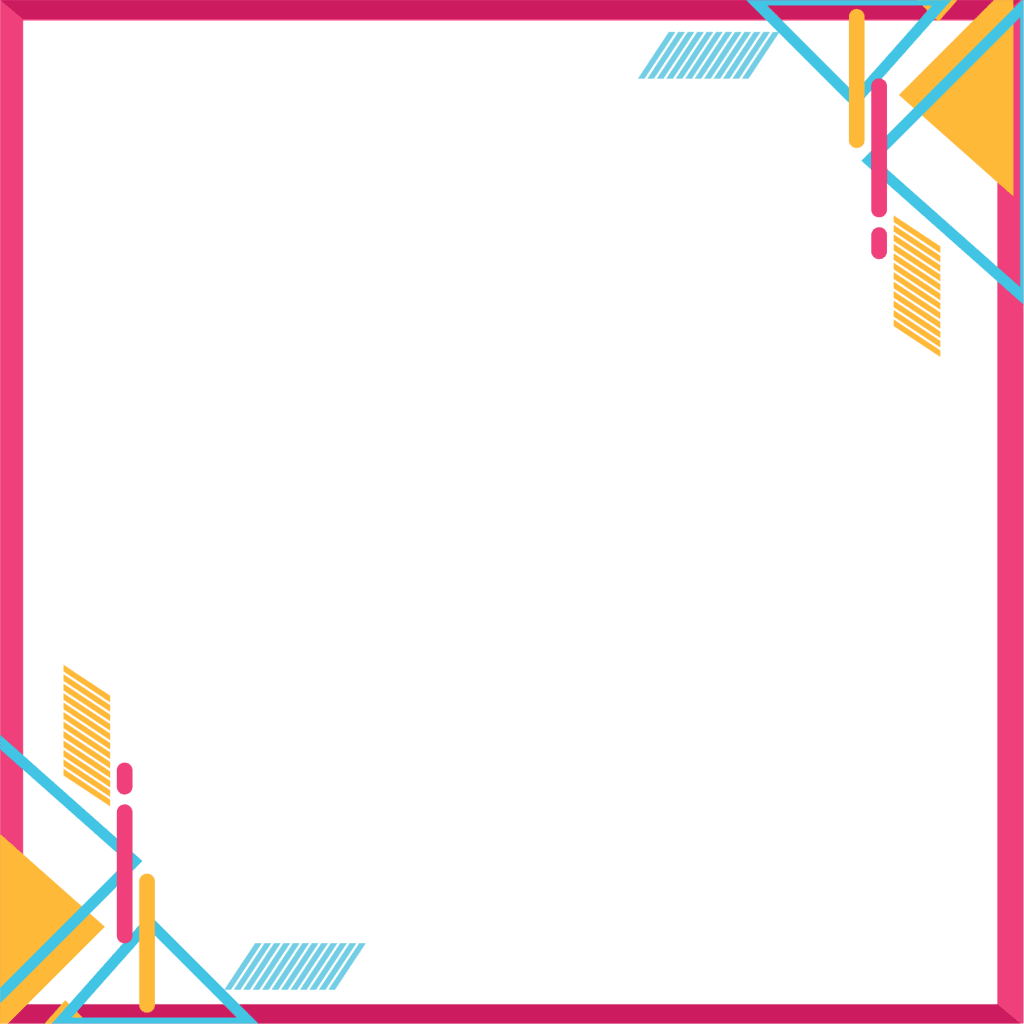 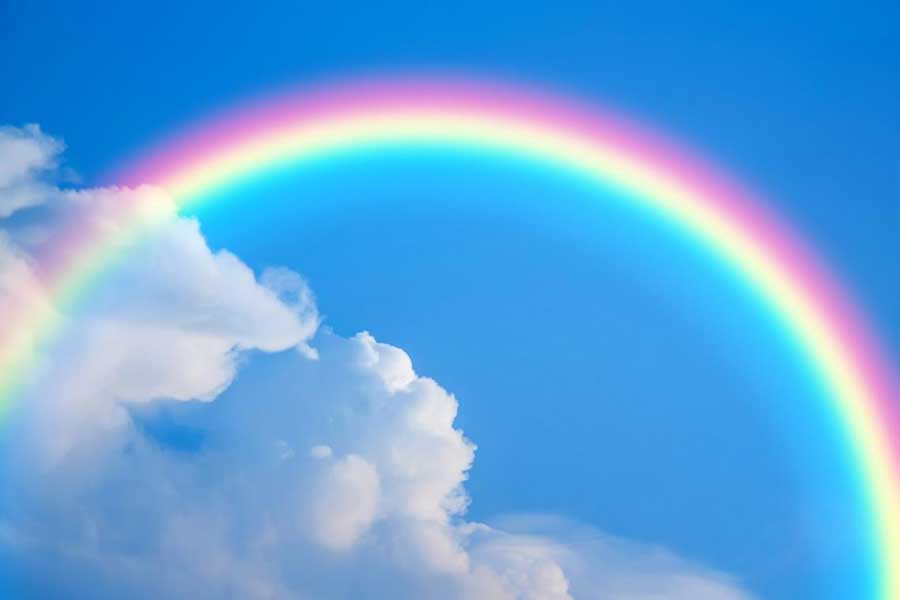 g
«
cÇu vång
c
©
u
n
v
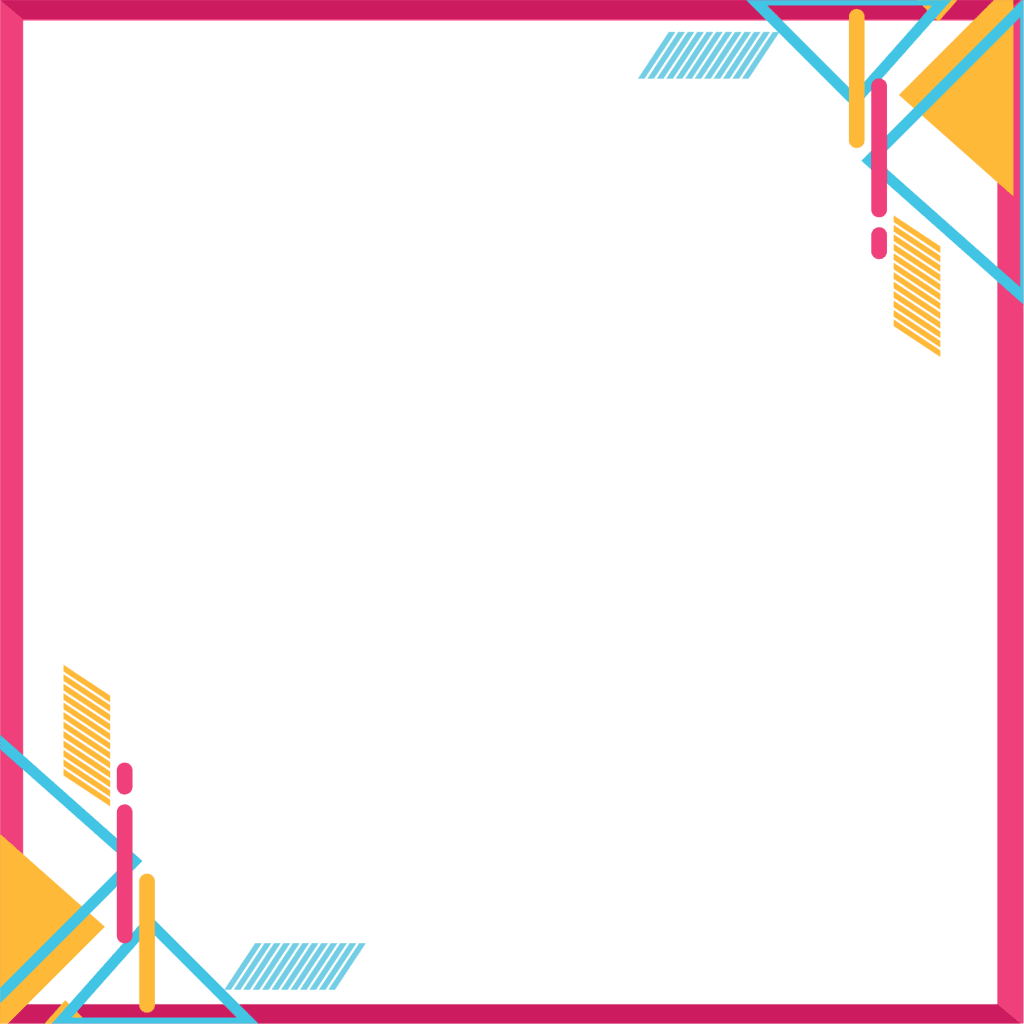 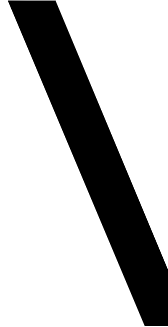 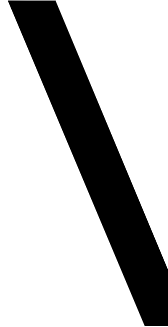 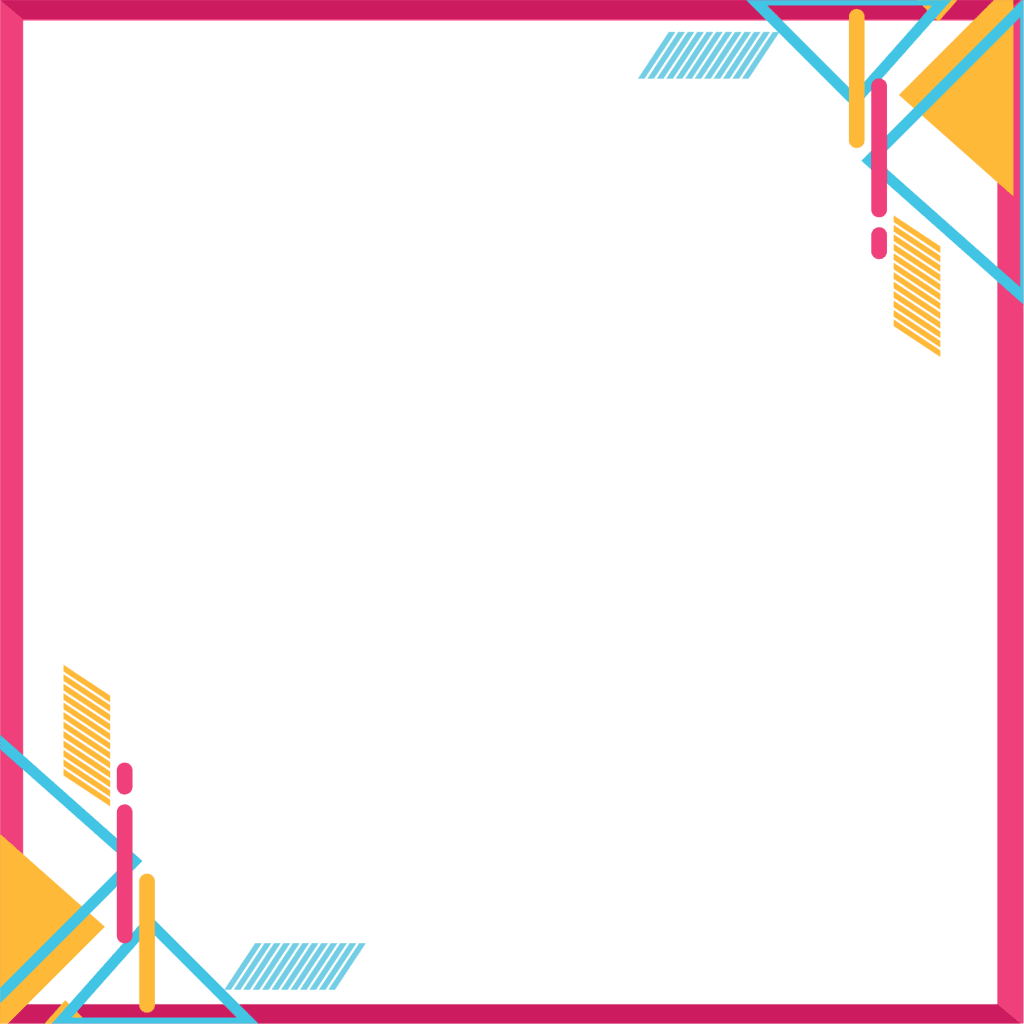 V
v
v
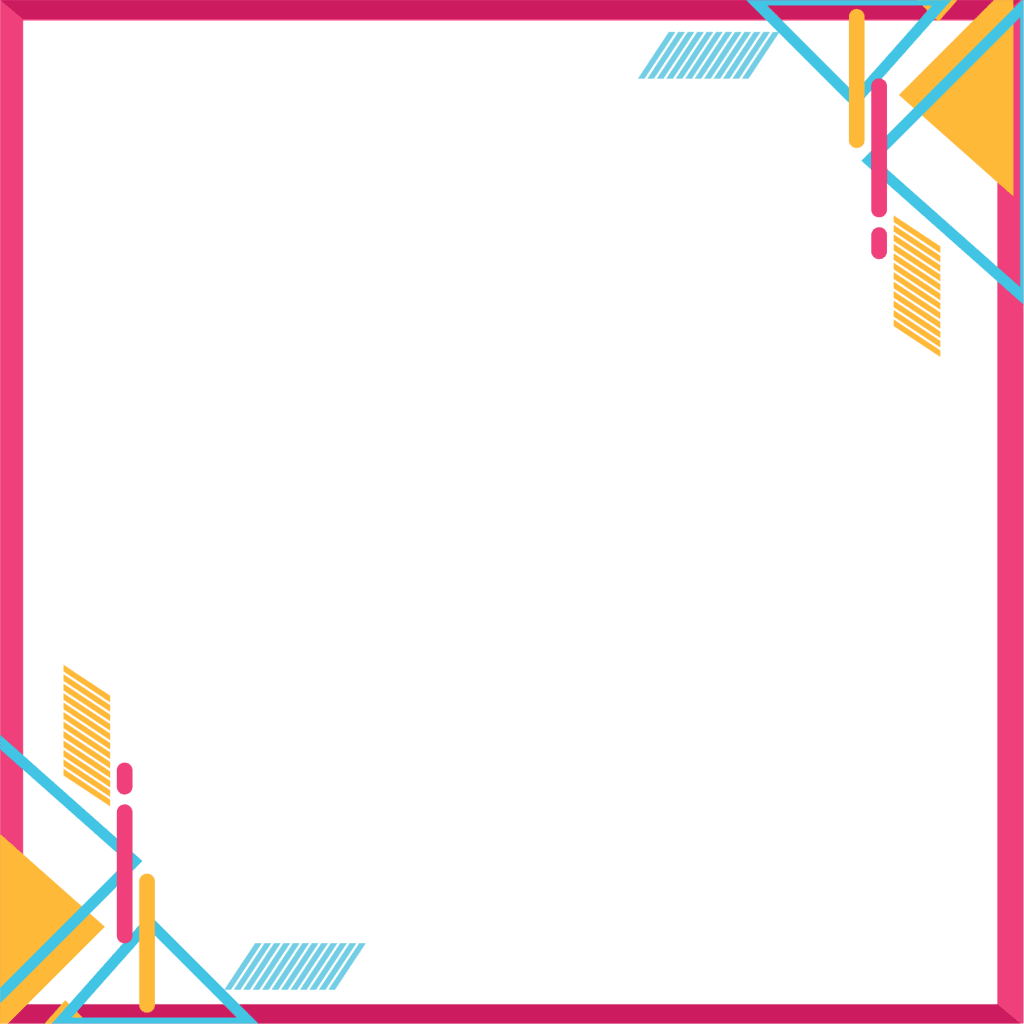 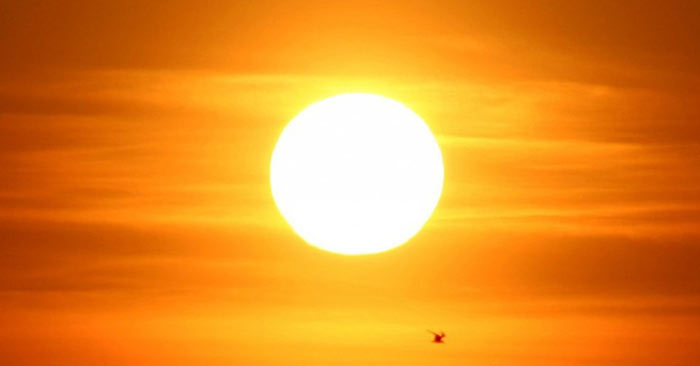 t t
mÆt trêi
¨
i
m
¬
r
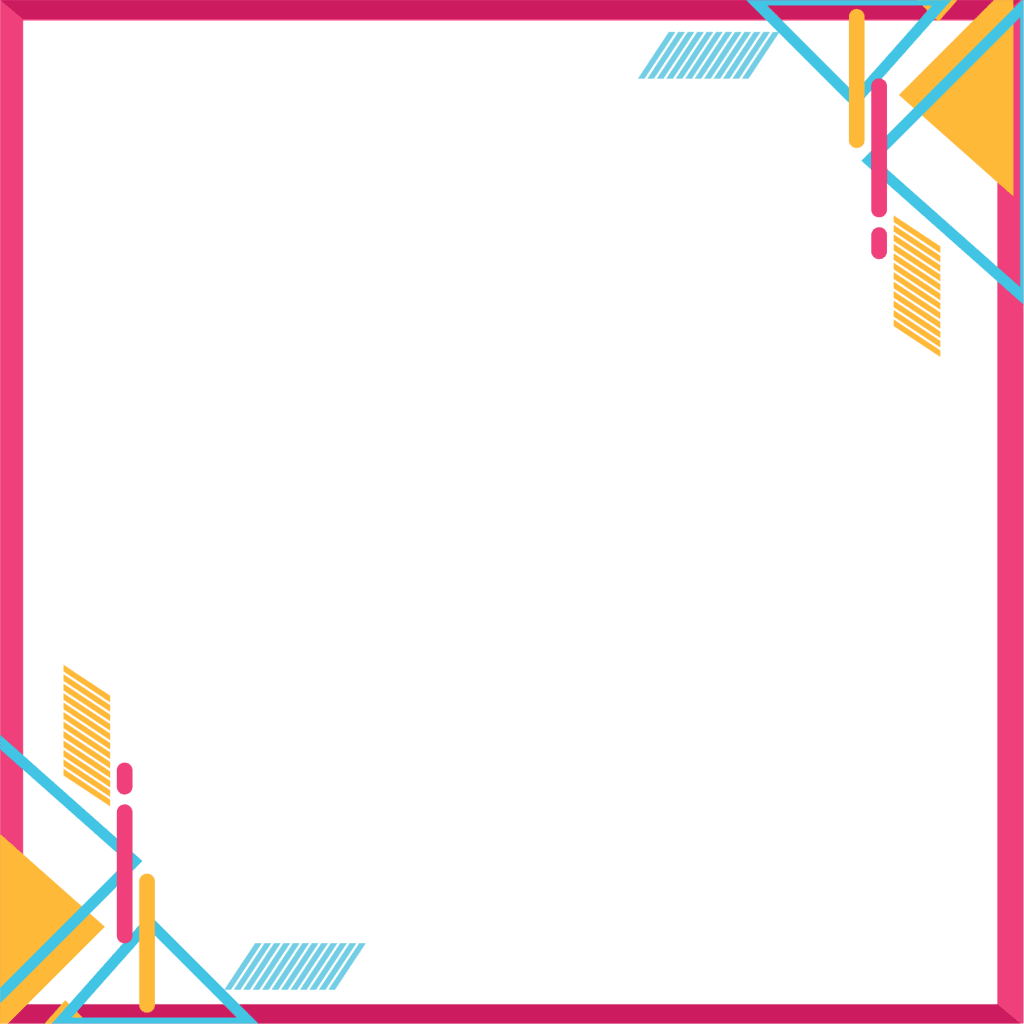 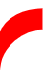 R
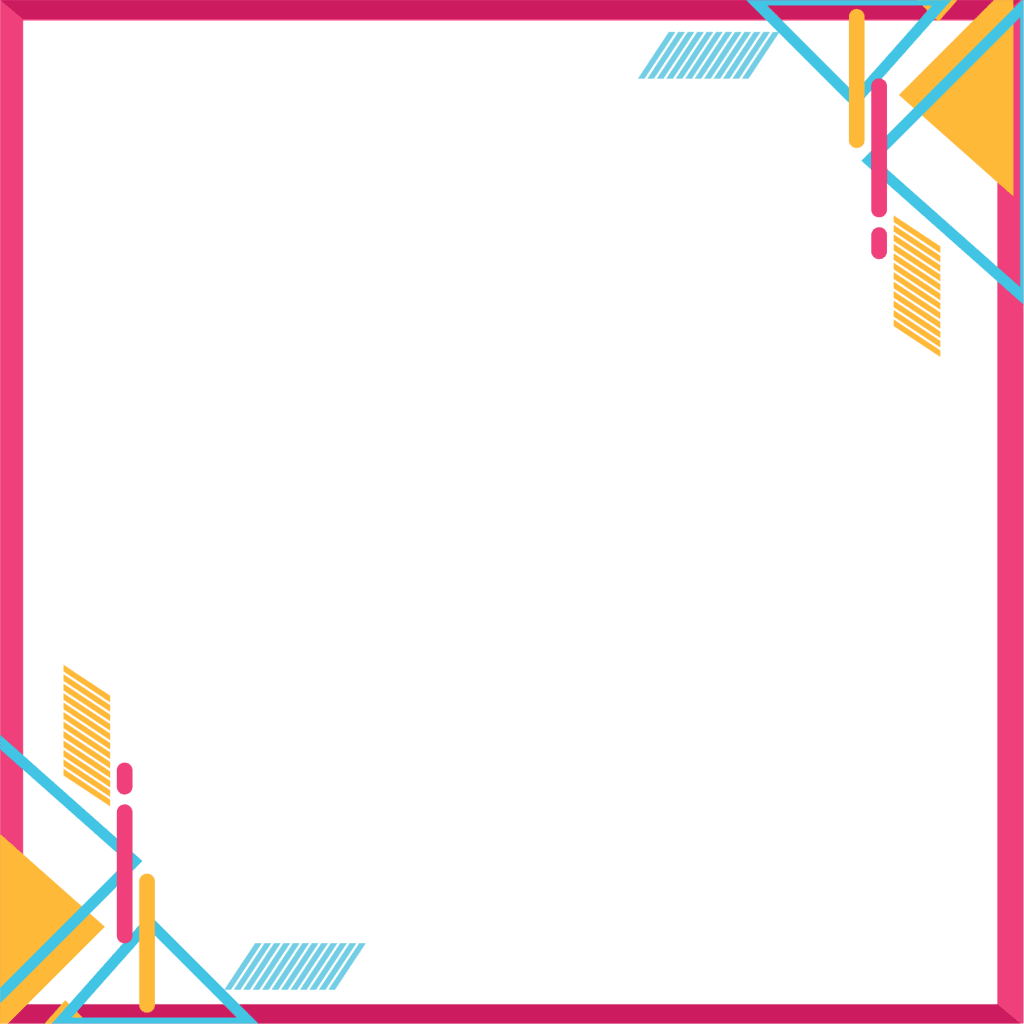 r
r
v
r
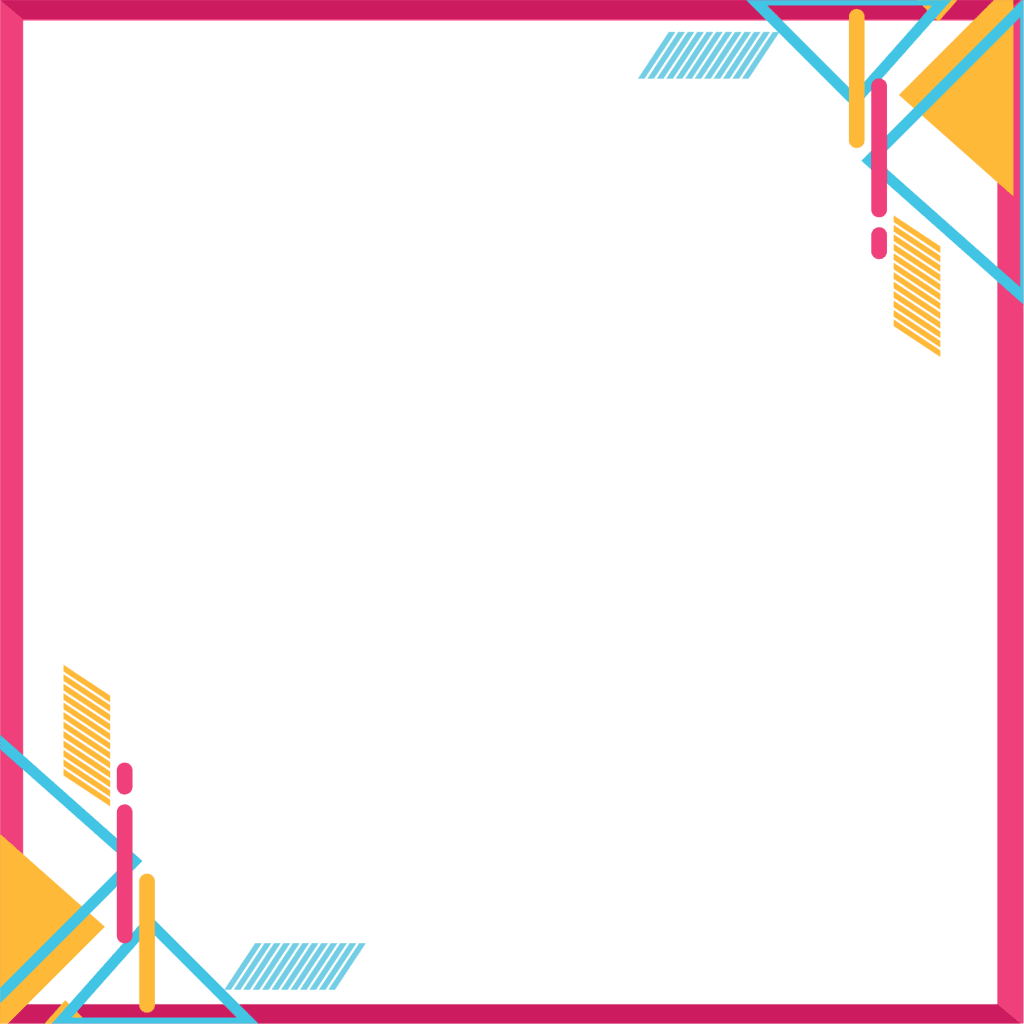 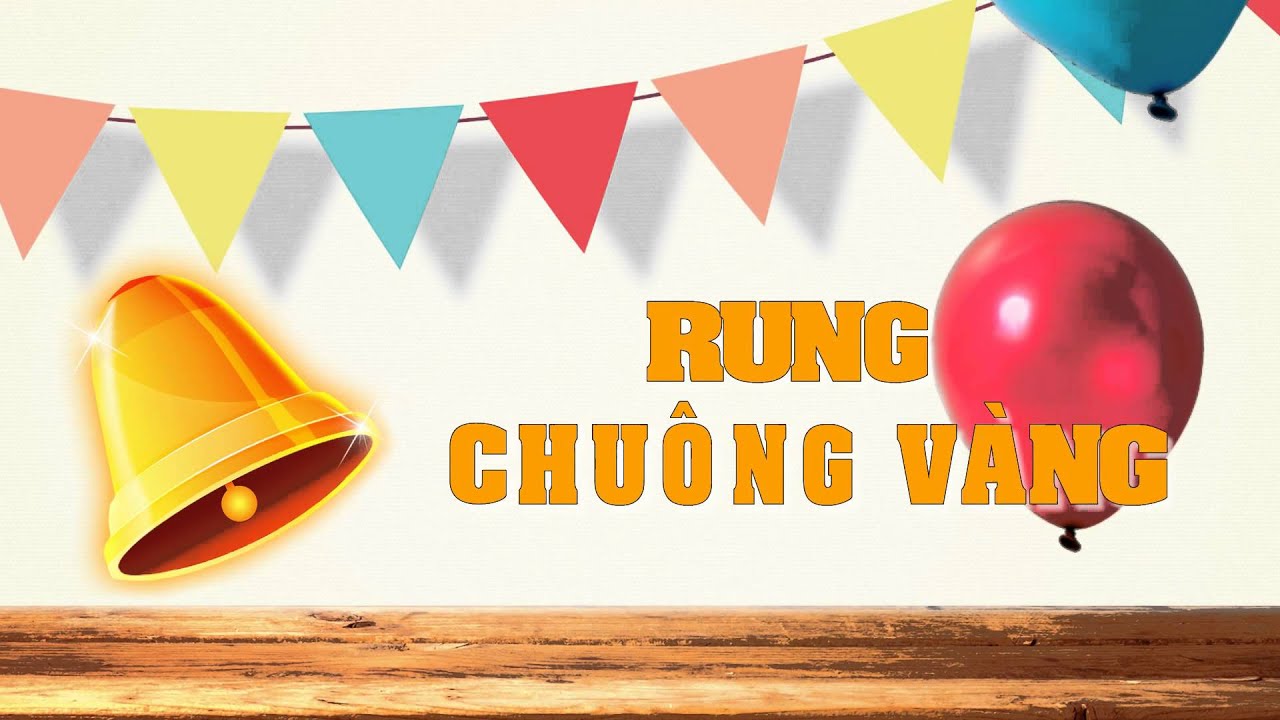 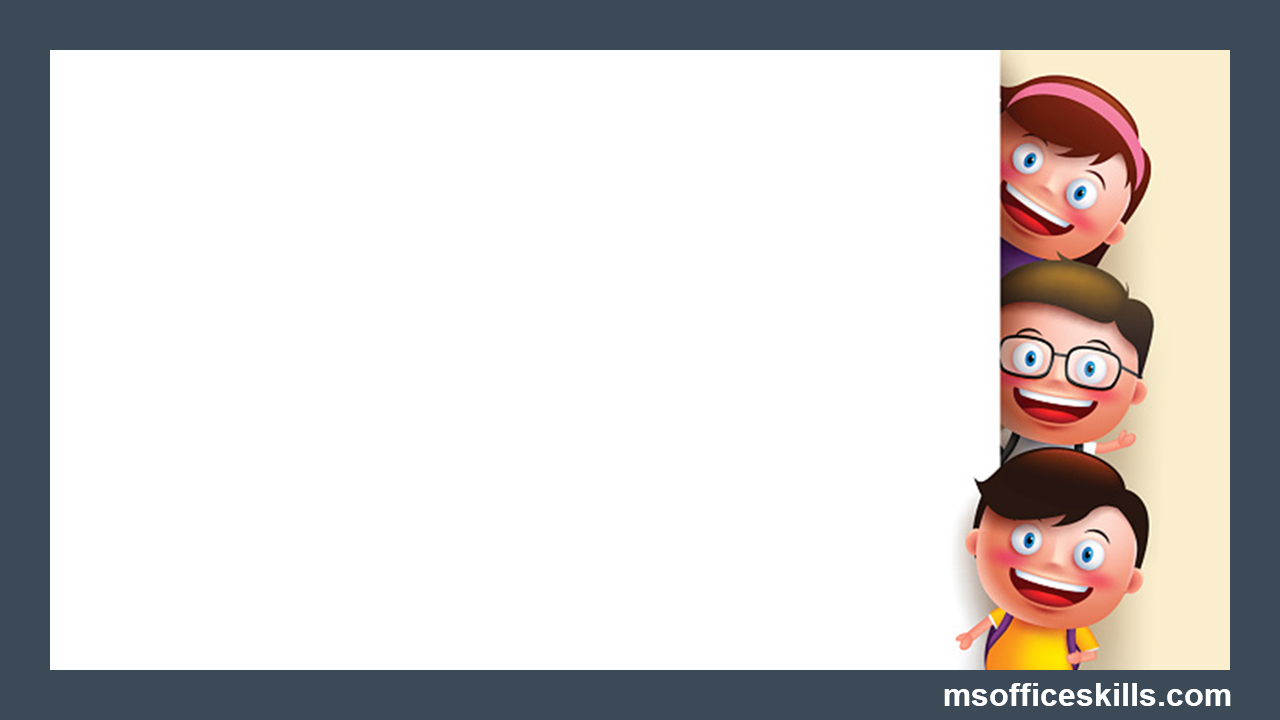 Câu 1: Chữ cái gồm 1 nét xiên phải và 1 nét xiên trái ghép lại với nhau là chữ gì?
a. Chữ v
b. Chữ g
c. Chữ h
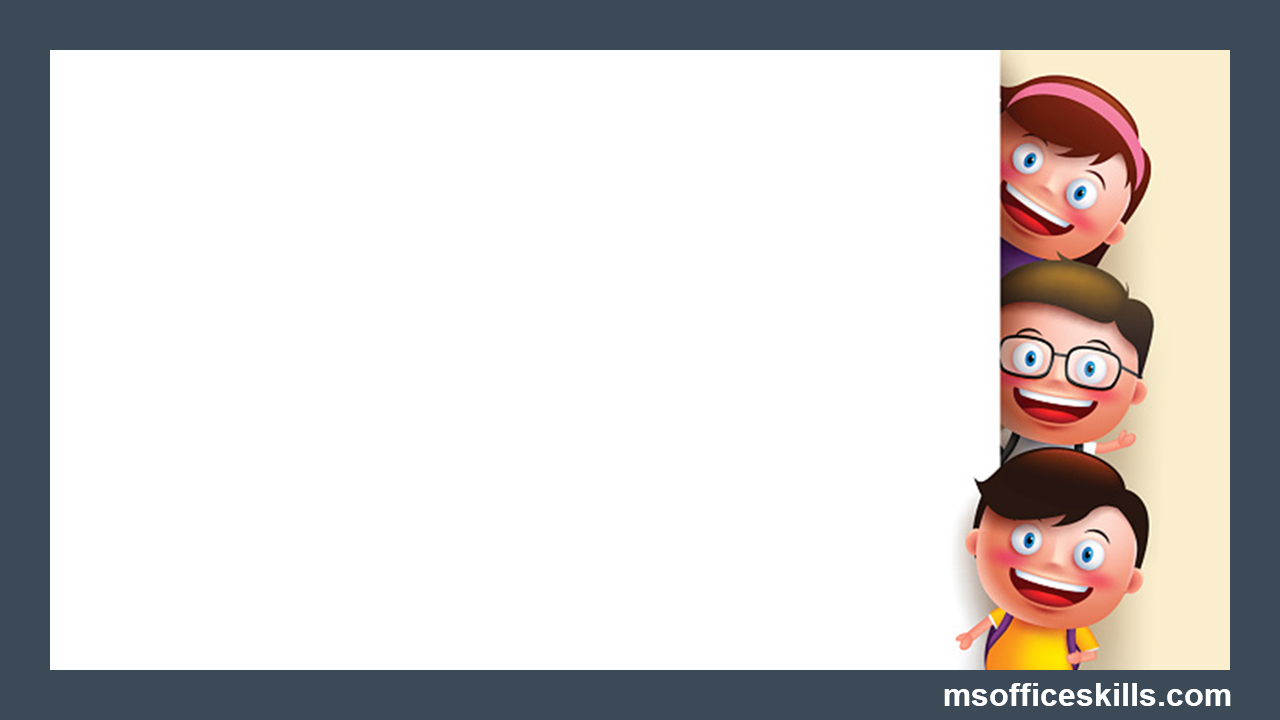 Câu 2: Chữ cái gồm 1 nét thẳng và 1 nét cong nhỏ phía trên ghép lại với nhau là chữ gì?
a. Chữ v
b. Chữ r
c. Chữ c
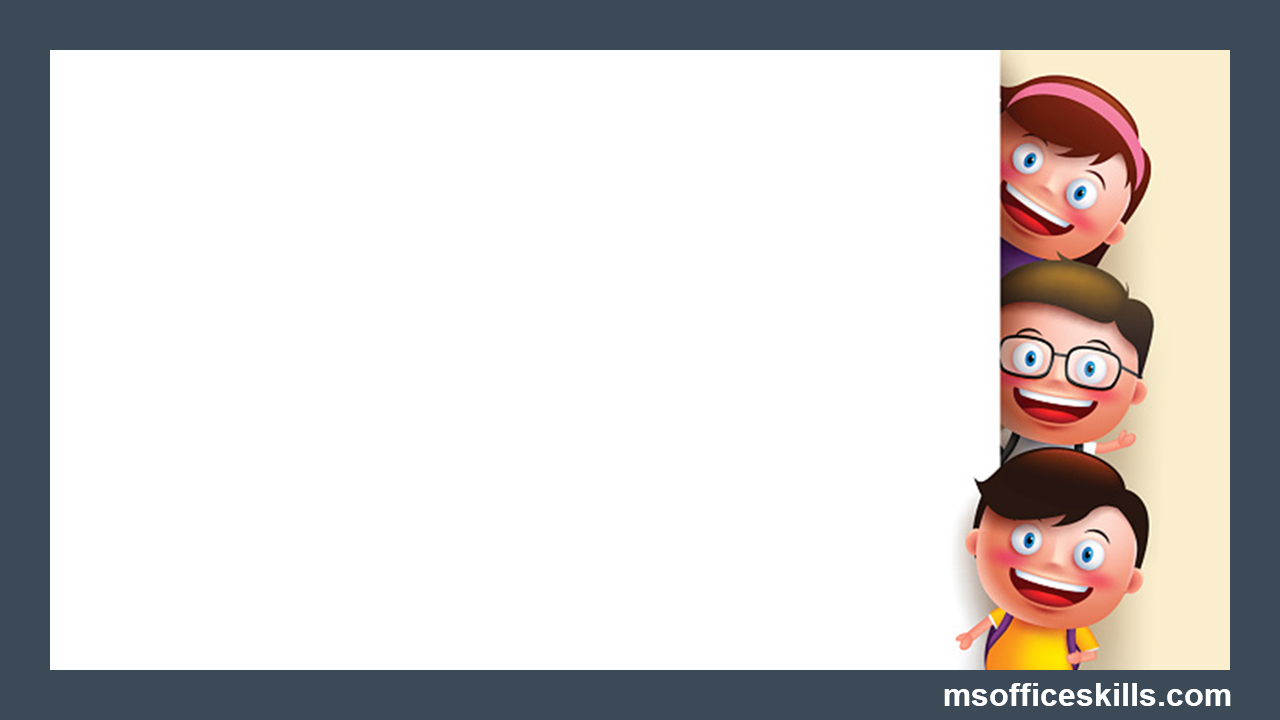 Câu 3: Chữ v có mấy nét, đó là những nét gì?
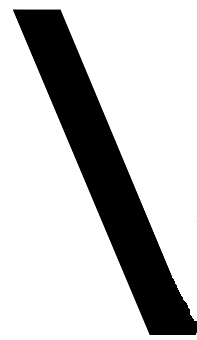 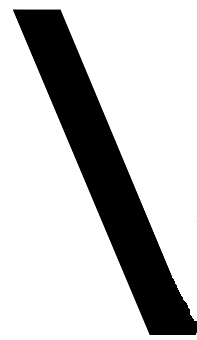 a. 2 nét:
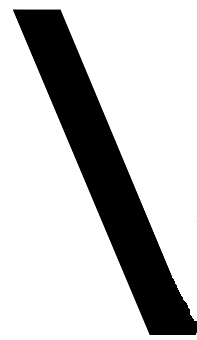 b. 1 nét :
c. 3 nét:
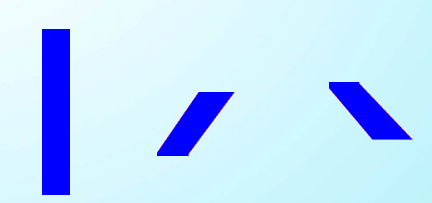 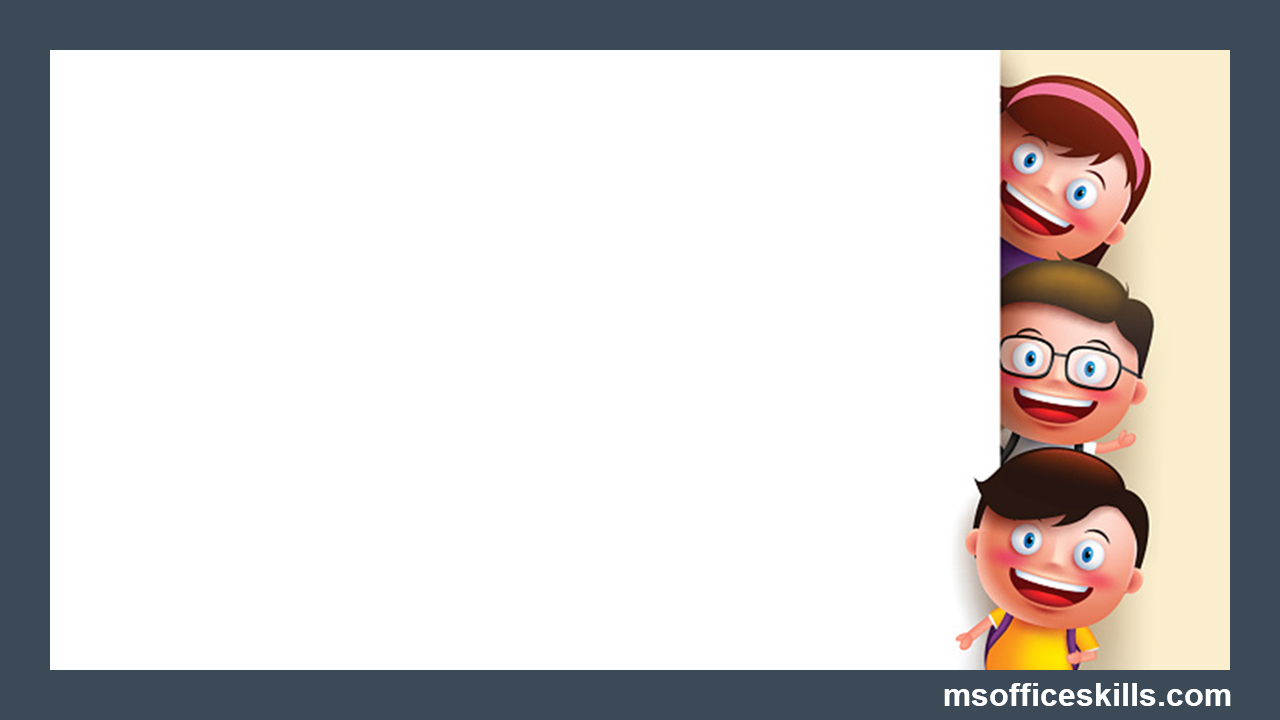 Câu 4: Chữ r gồm mấy nét, đó là những nét gì?
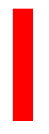 a. 1 nét:
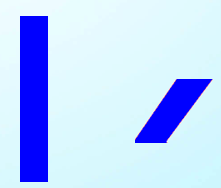 b.2 nét:
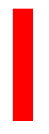 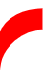 c. 2 nét:
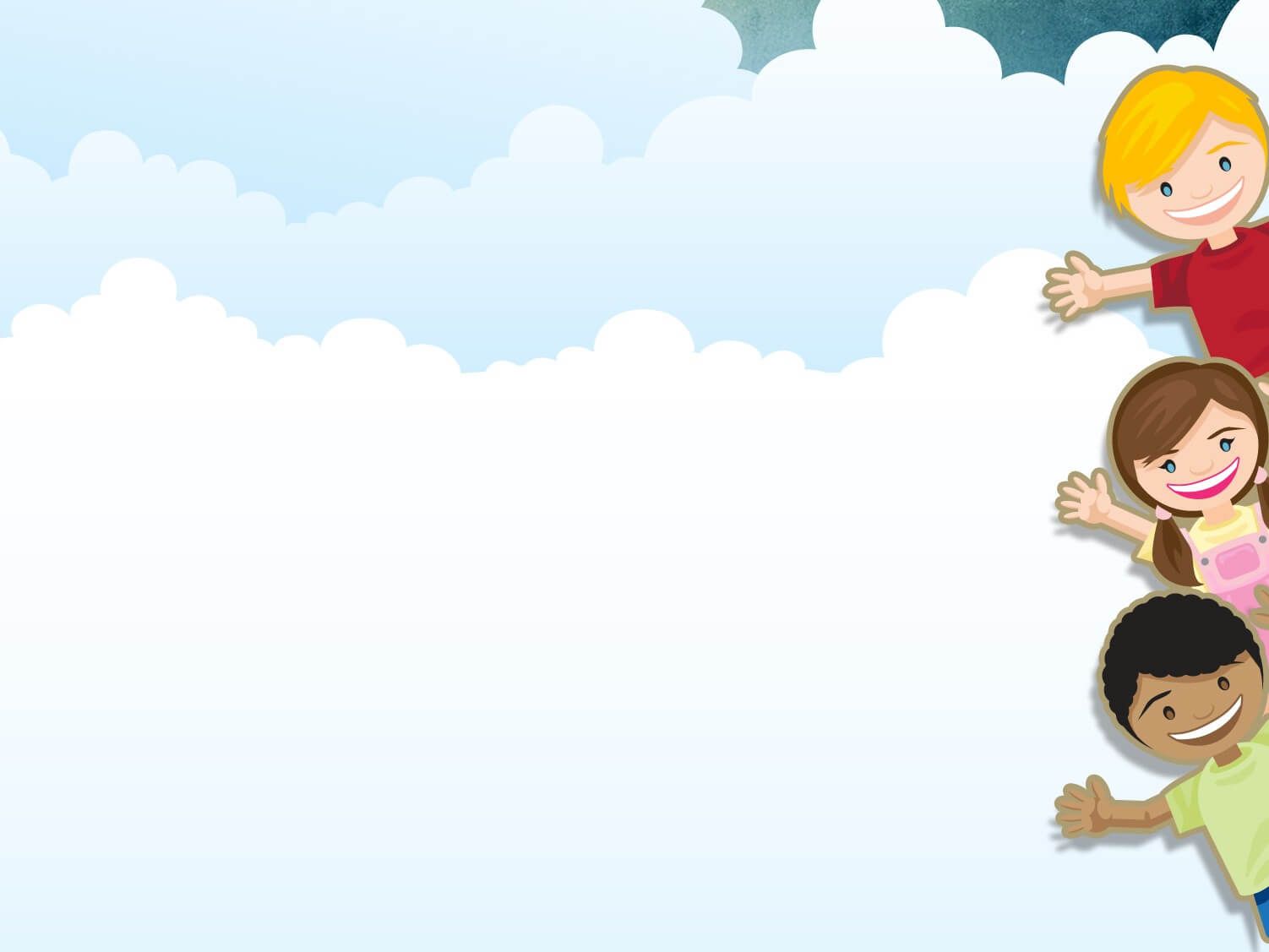 Trò chơi
Tìm bạn thân
cách chơi: mỗi trẻ có 1 thẻ chữ, vừa đi vừa hát bài hát “ Tìm bạn thân”, khi có hiệu lệnh tìm bạn, bạn có thẻ chữ v sẽ tìm bạn có thẻ chữ r, bạn có thẻ chữ g sẽ tìm bạn có thẻ chữ y. Bạn nào không tìm được bạn của mình sẽ phải nhảy lò cò
Hẹn gặp lại các con vào giờ học lần sau